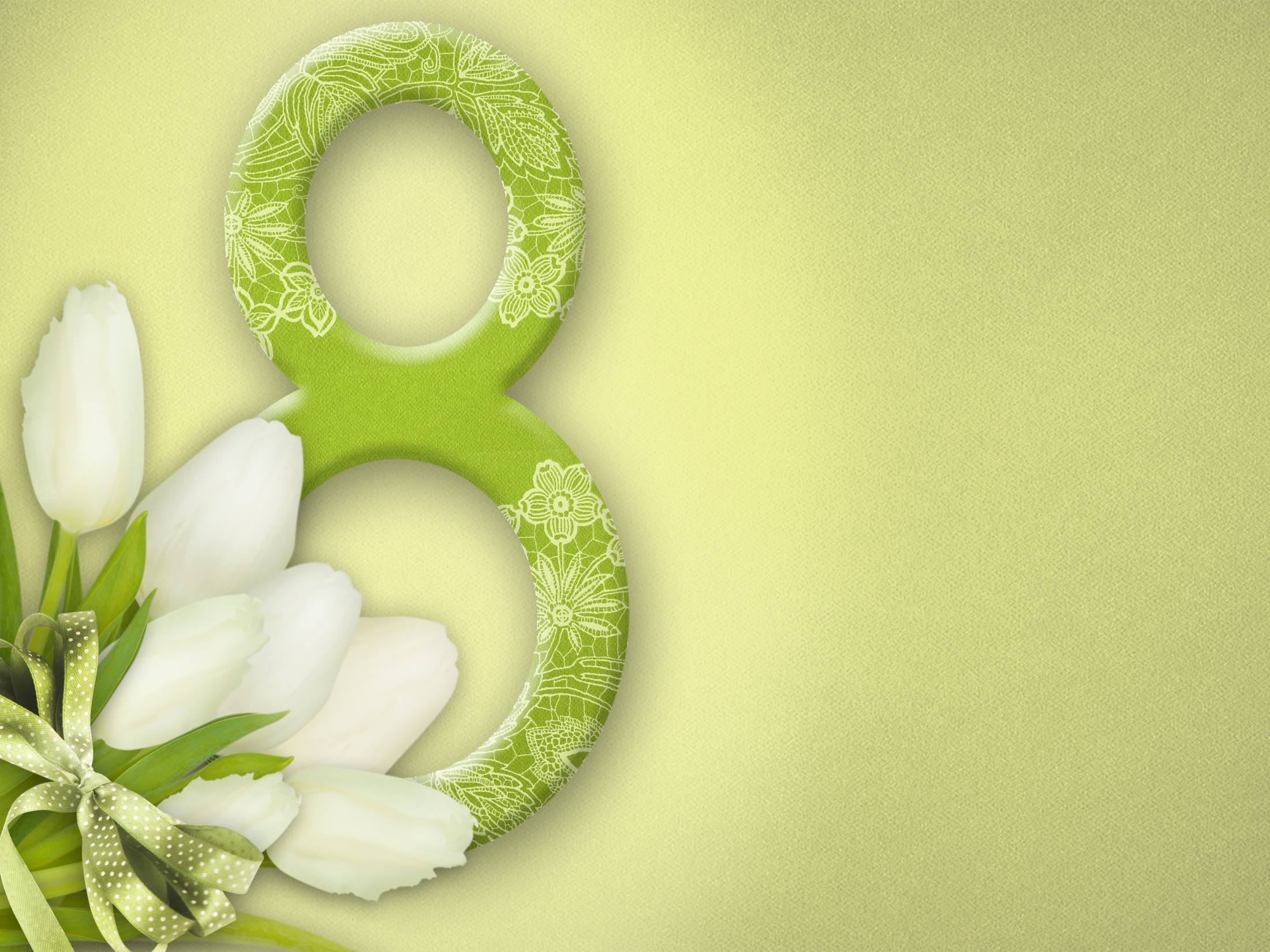 Дидактические игры и упражнения по формированию лексико-грамматических категорий по теме:«Международный женский день»
Составила учитель-логопед: Ющишина В.В.
Игра «Назови ласково»
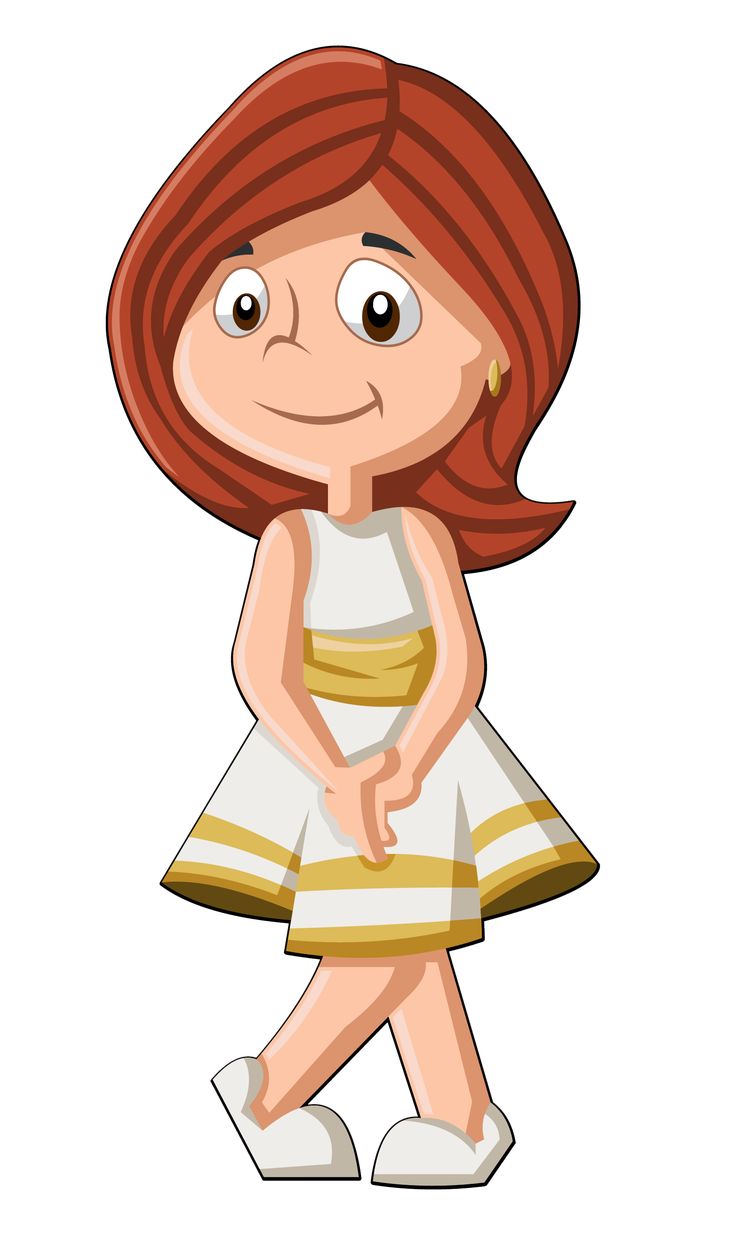 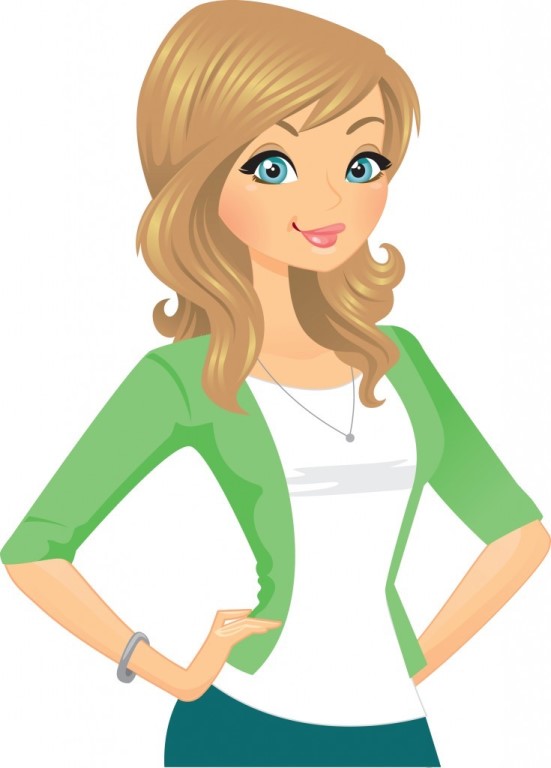 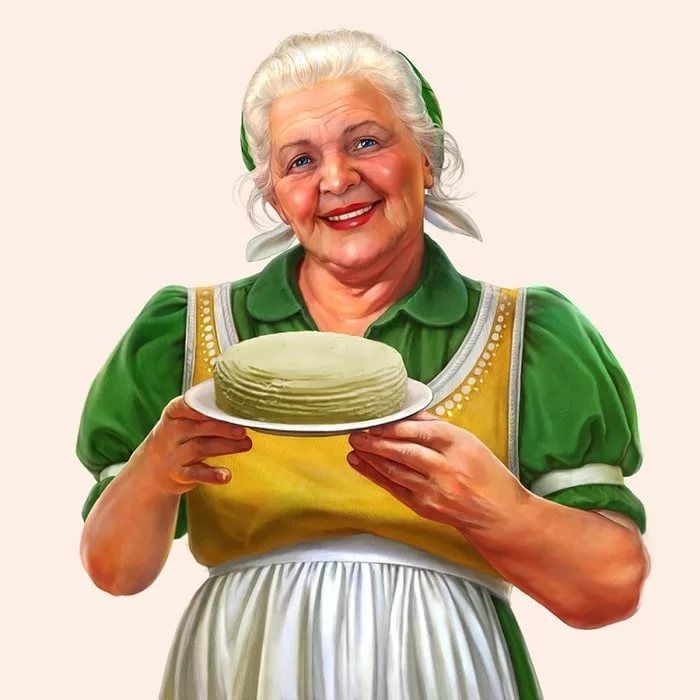 Игра с мячом «Один-много»
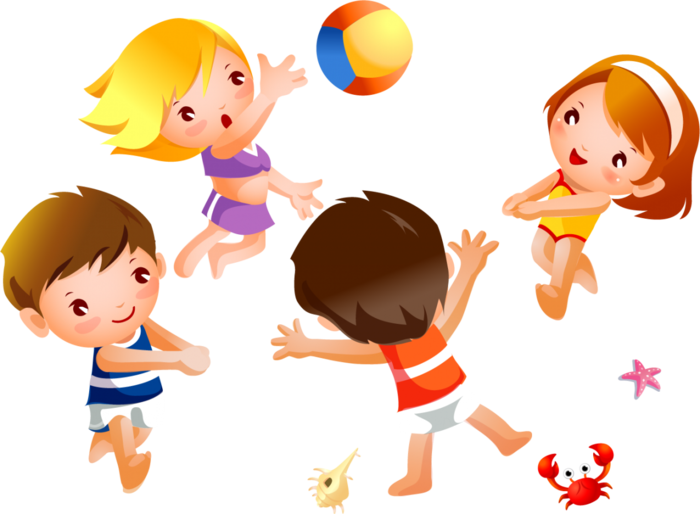 Игра «1-2-5»
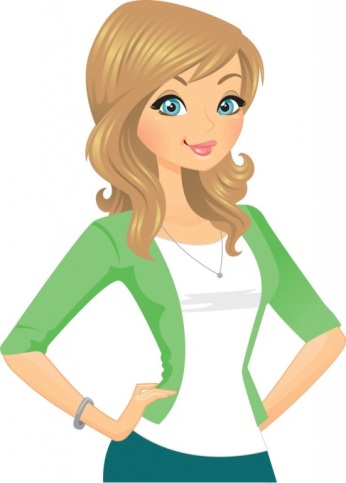 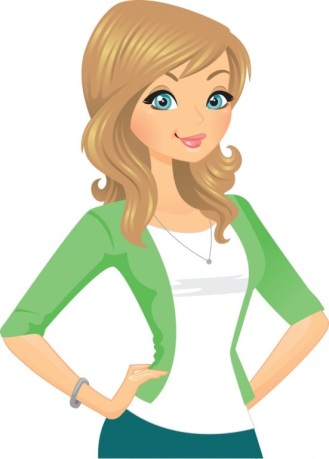 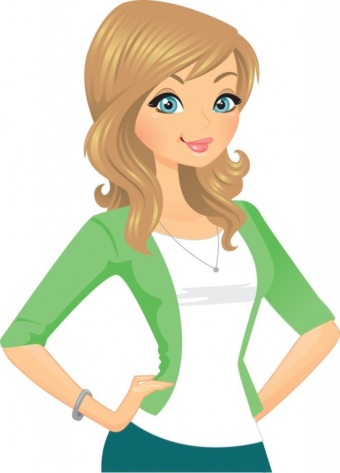 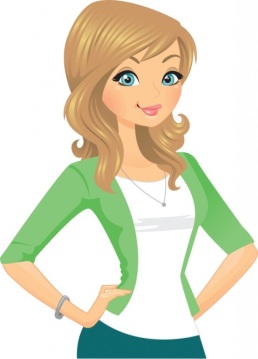 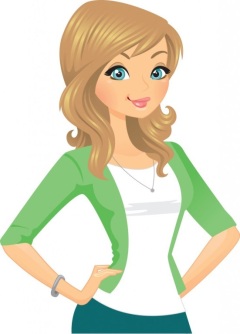 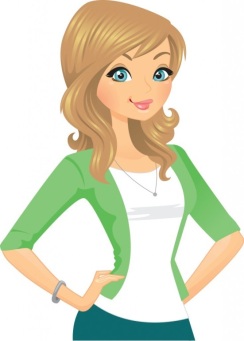 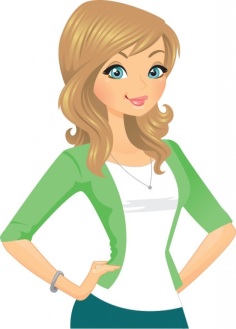 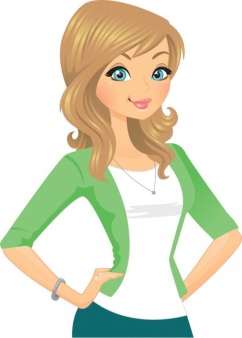 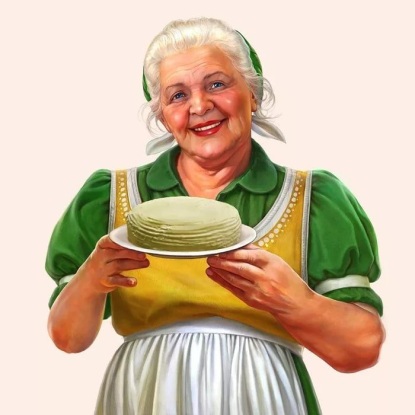 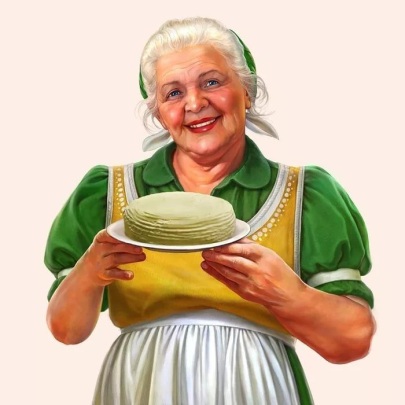 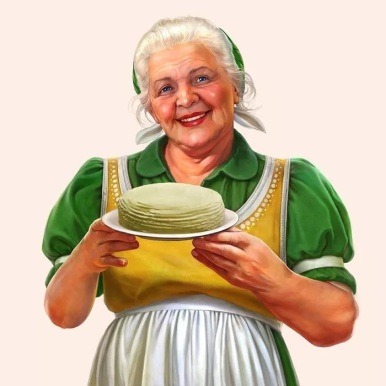 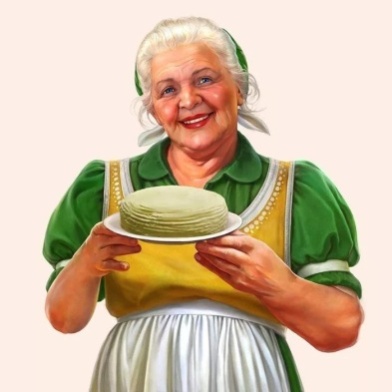 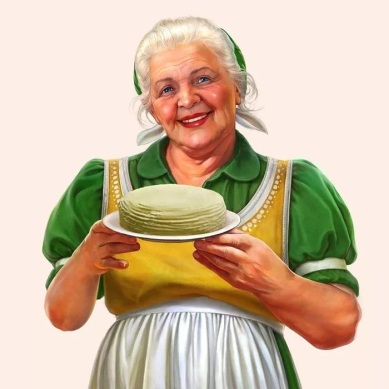 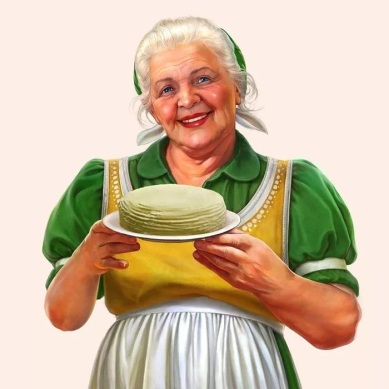 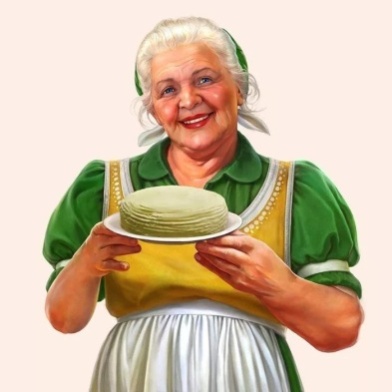 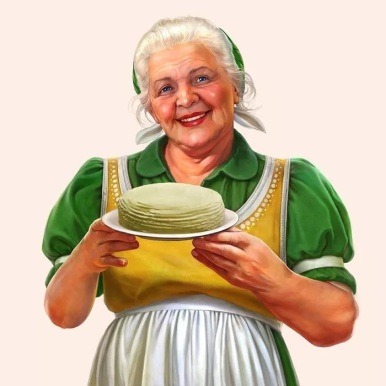 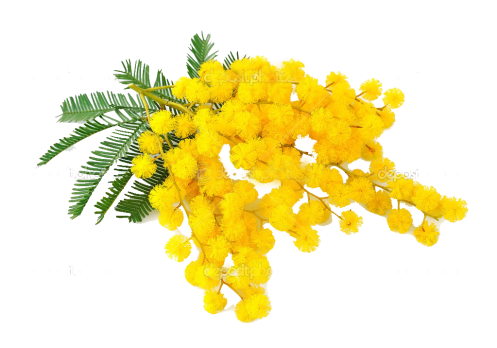 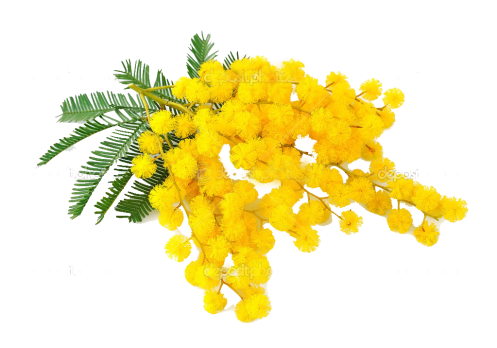 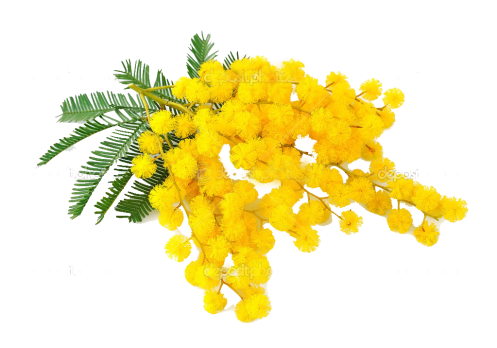 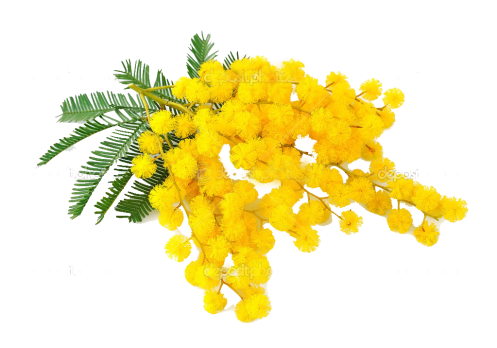 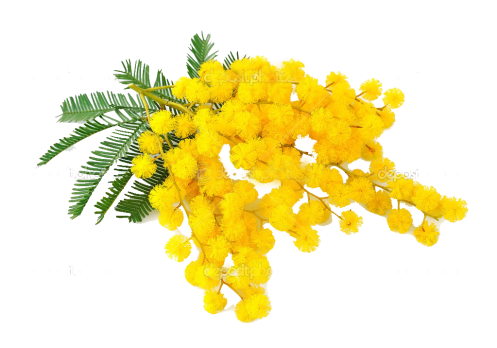 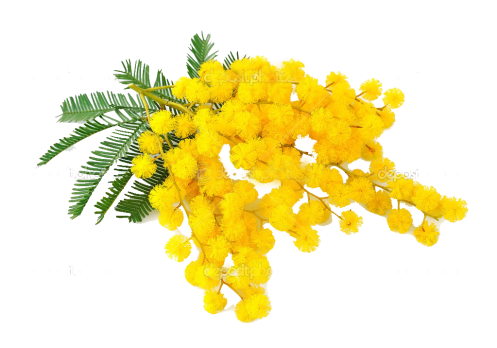 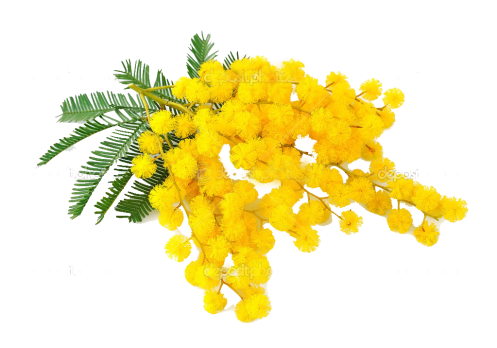 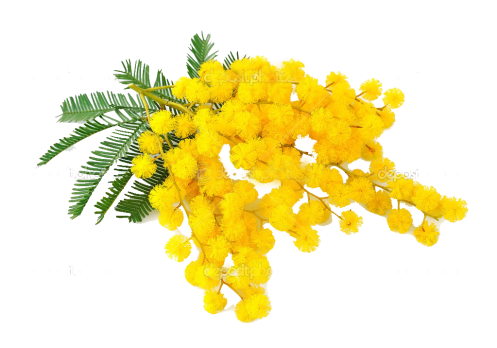 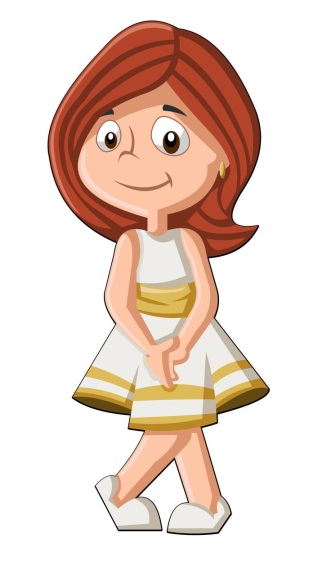 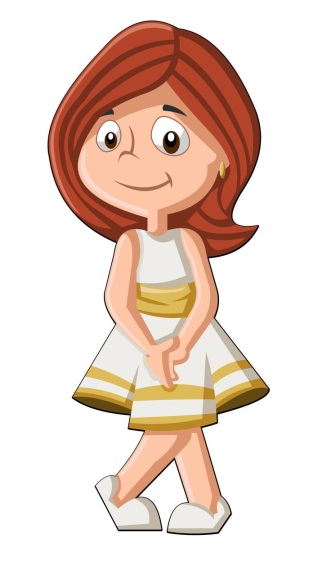 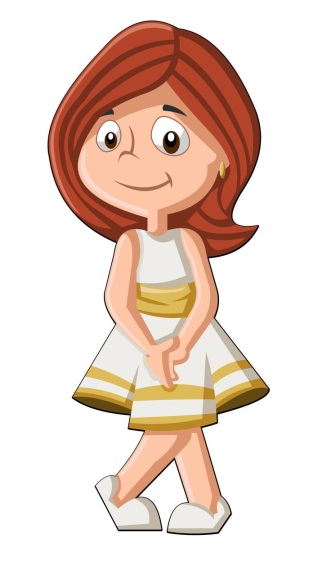 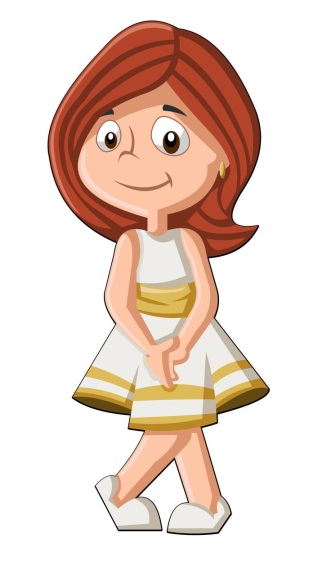 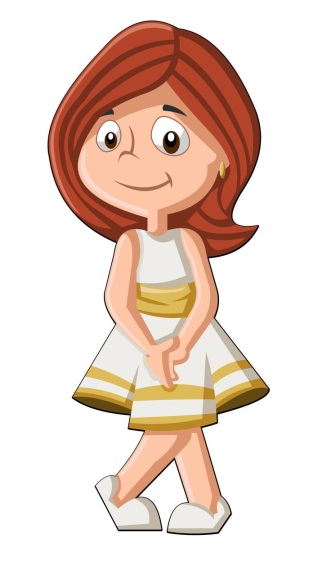 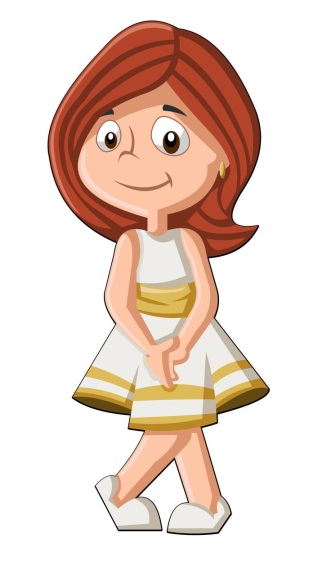 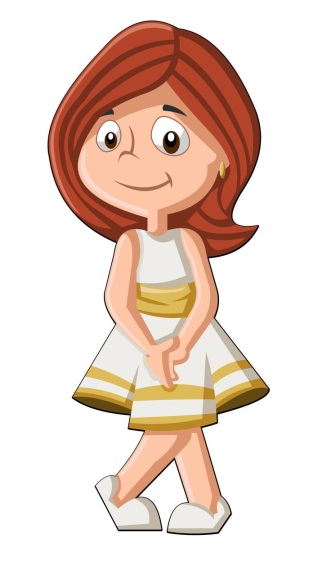 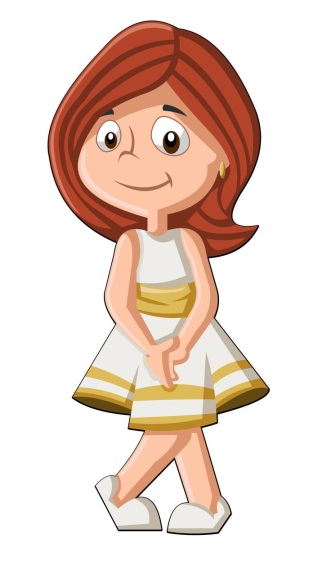 Игра «Подарим красивые слова»
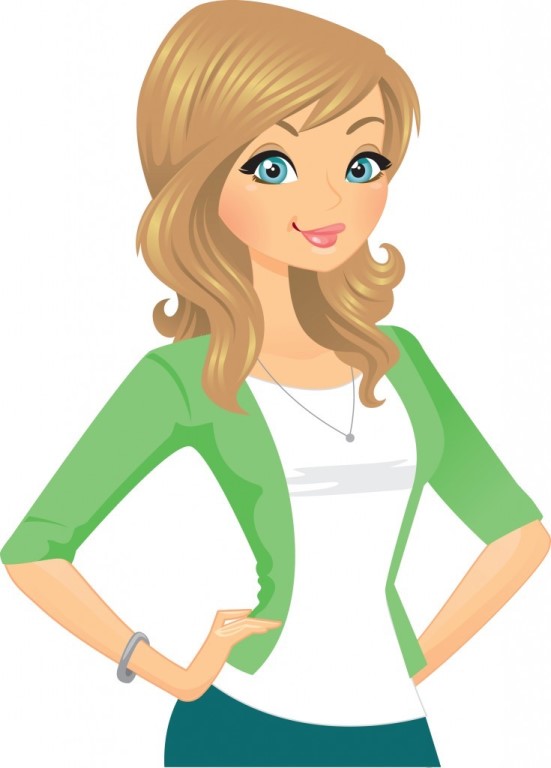 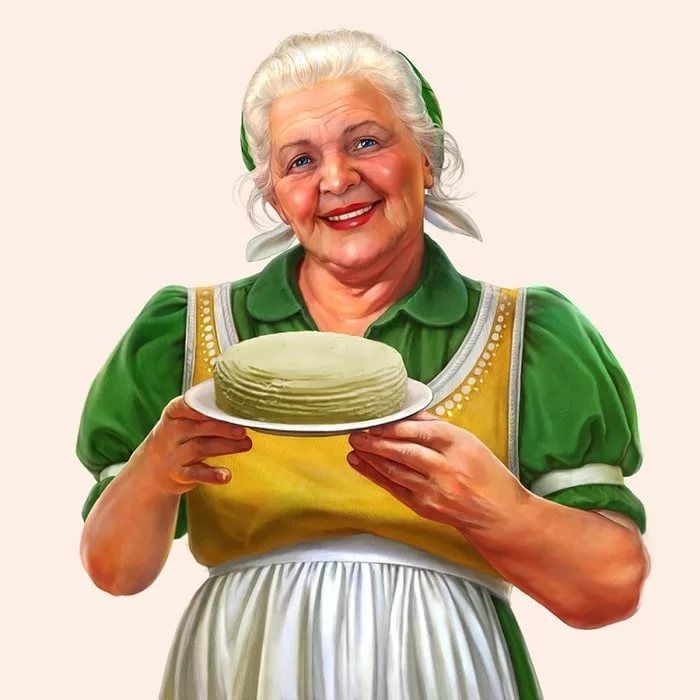 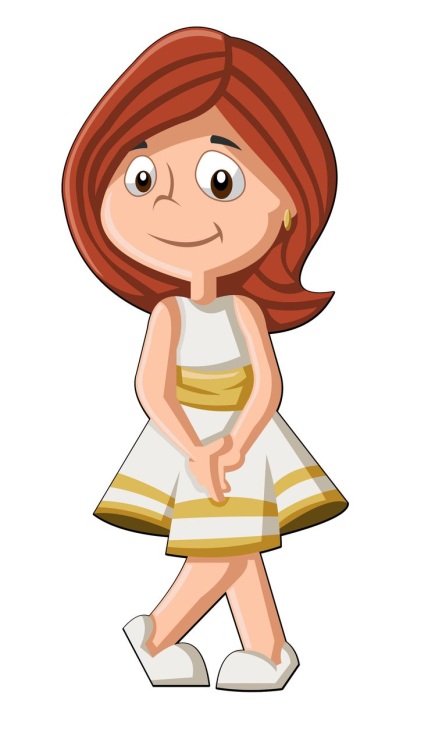 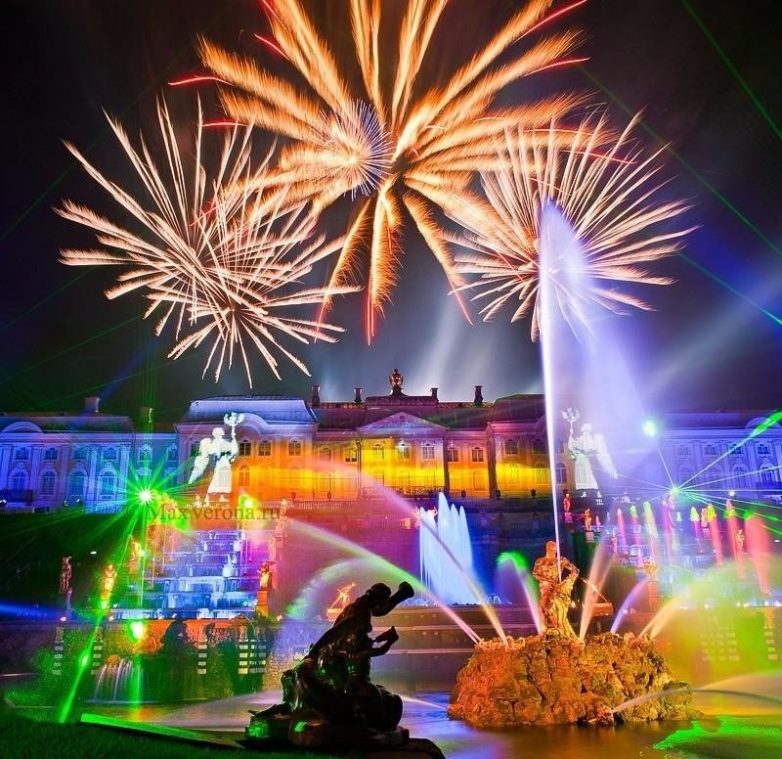 Игра «Подружи слова со словом ЖЕНСКИЙ»
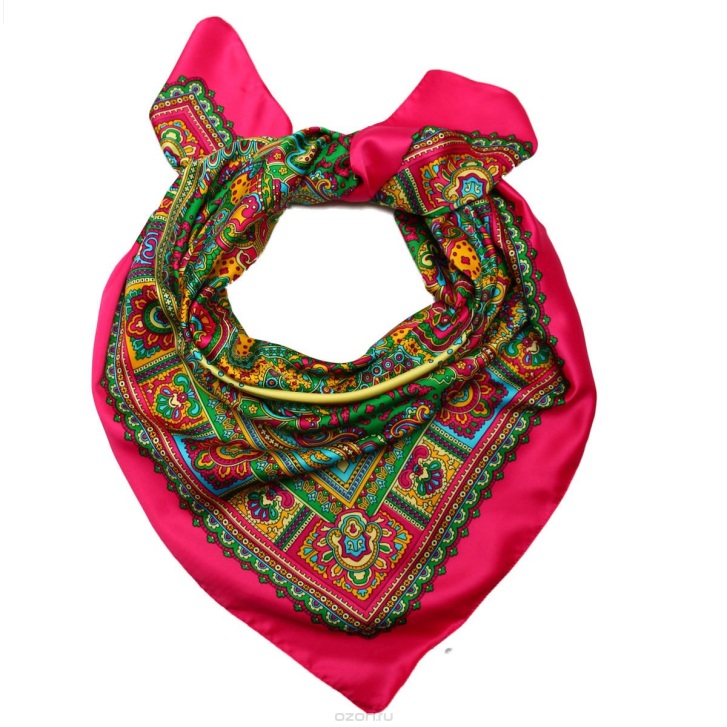 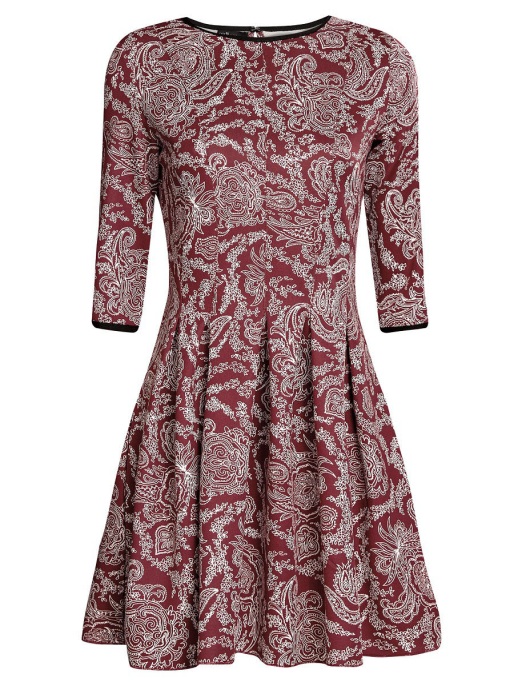 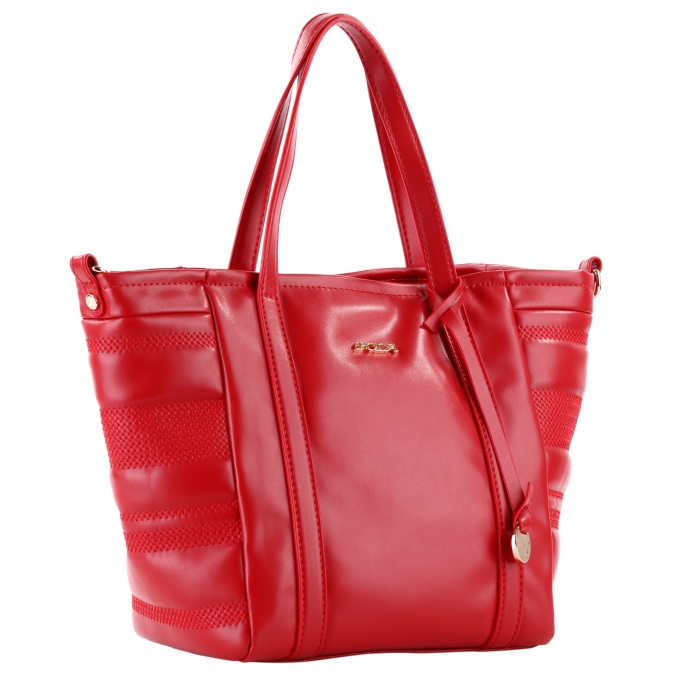 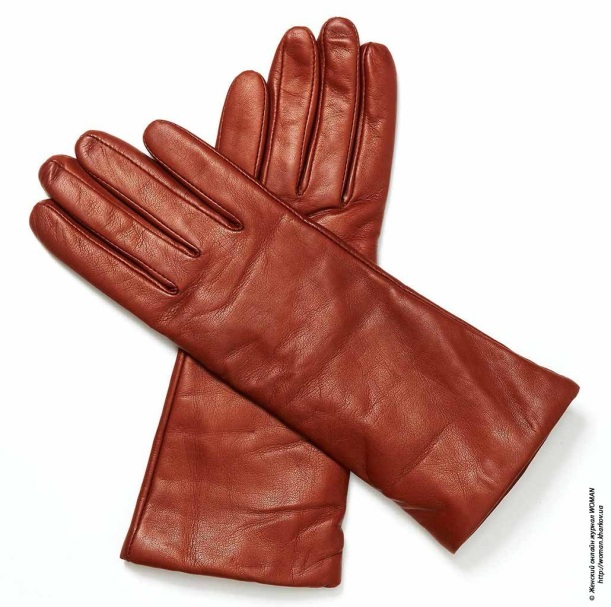 Игра «Чьи вещи»
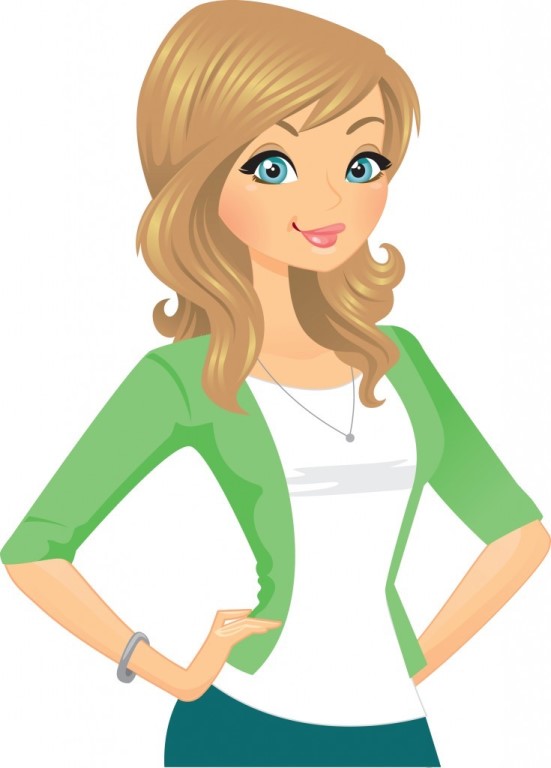 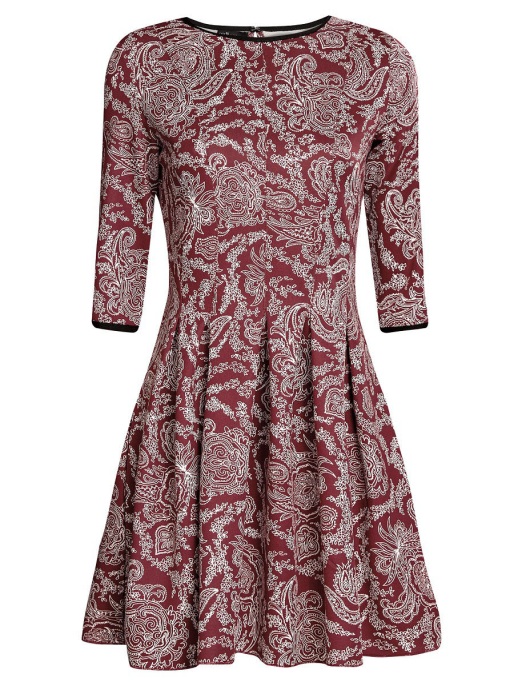 «Чьи вещи?»
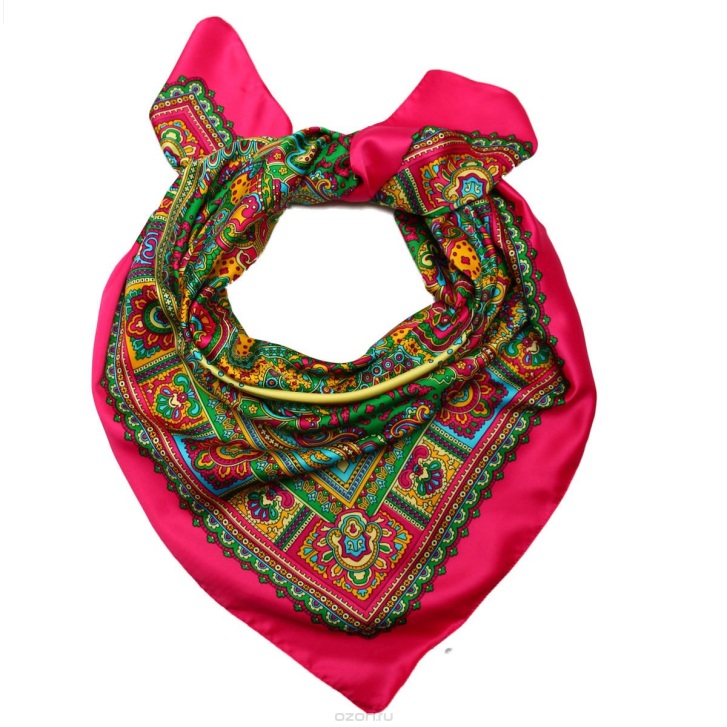 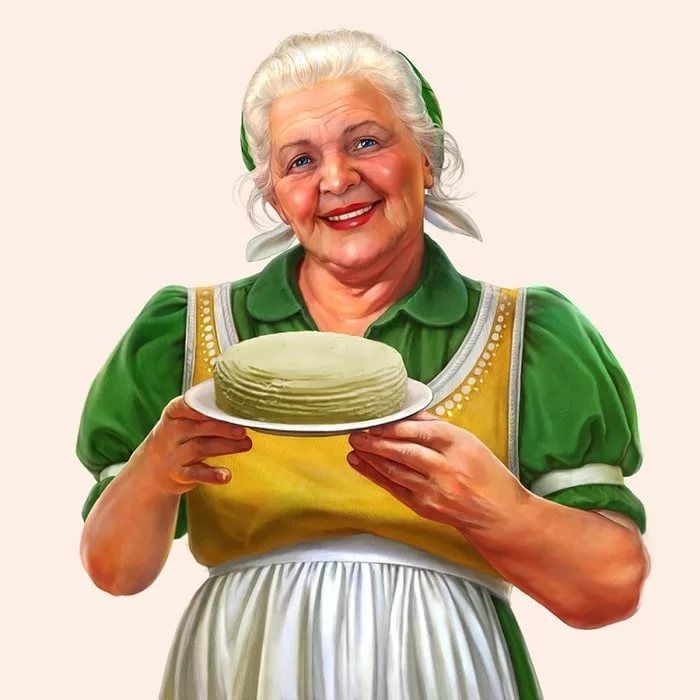 Чьи вещи?
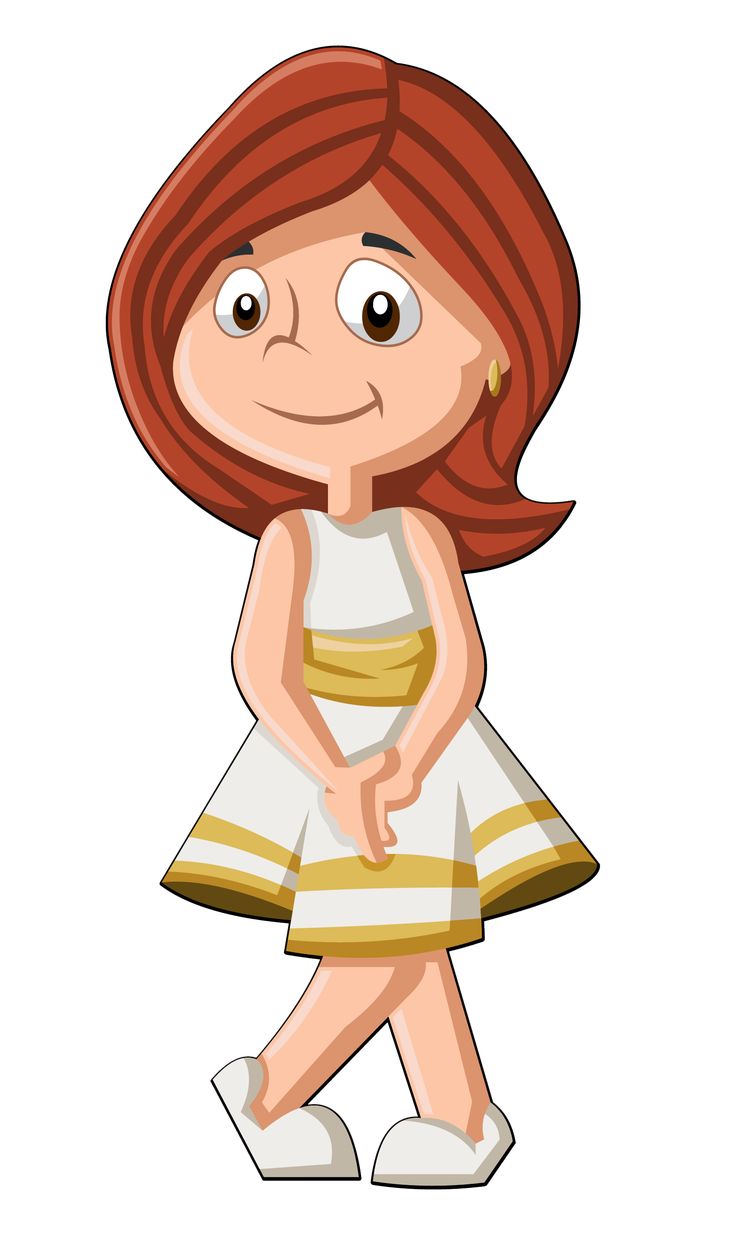 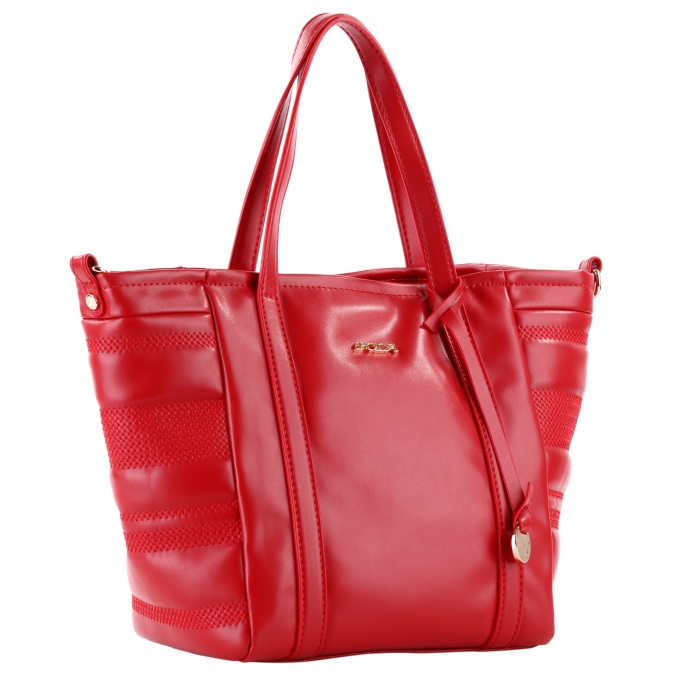 «Чьи вещи?»
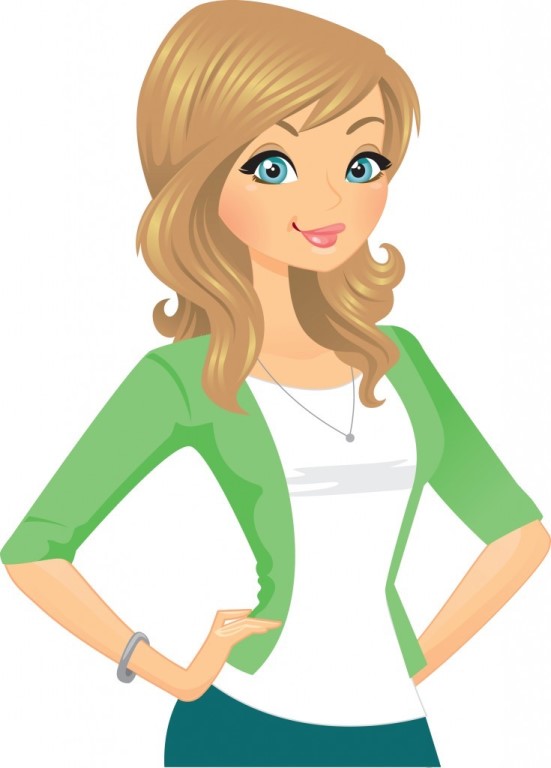 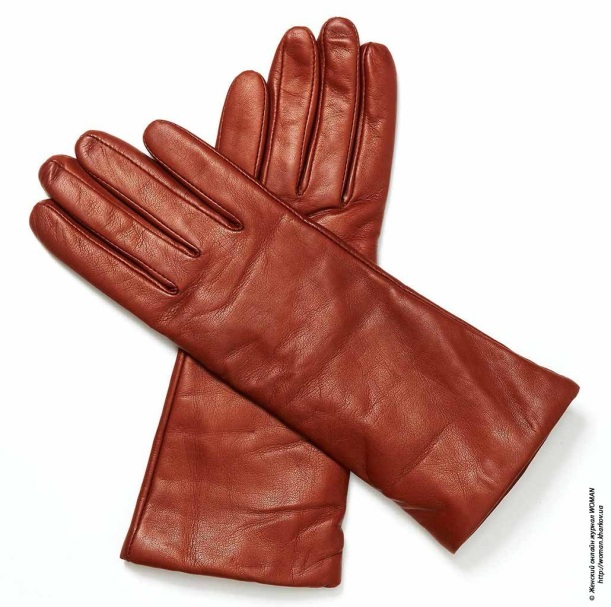 Игра «Подарим цветы»
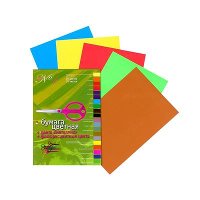 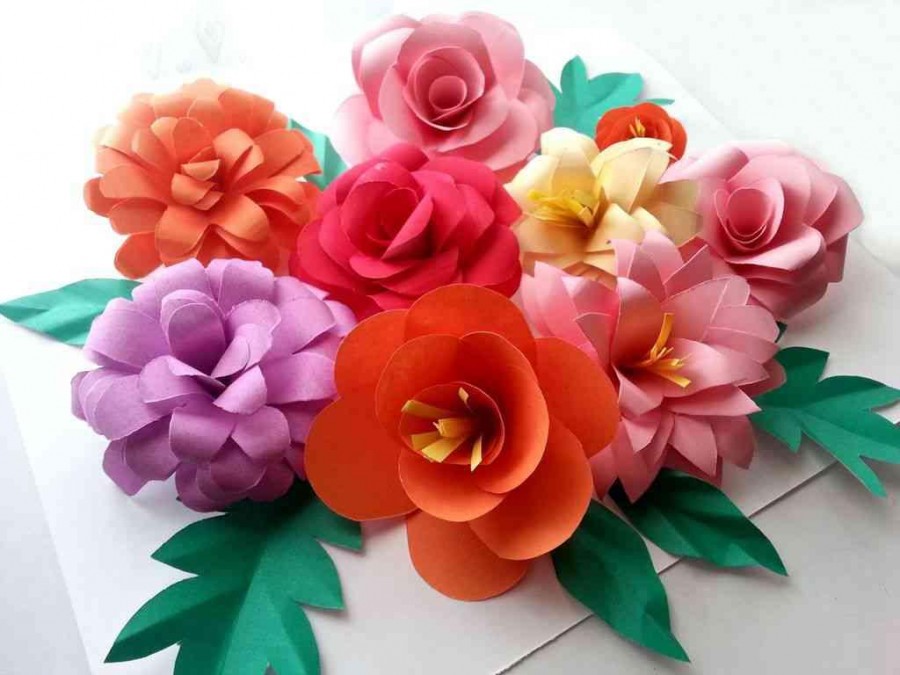 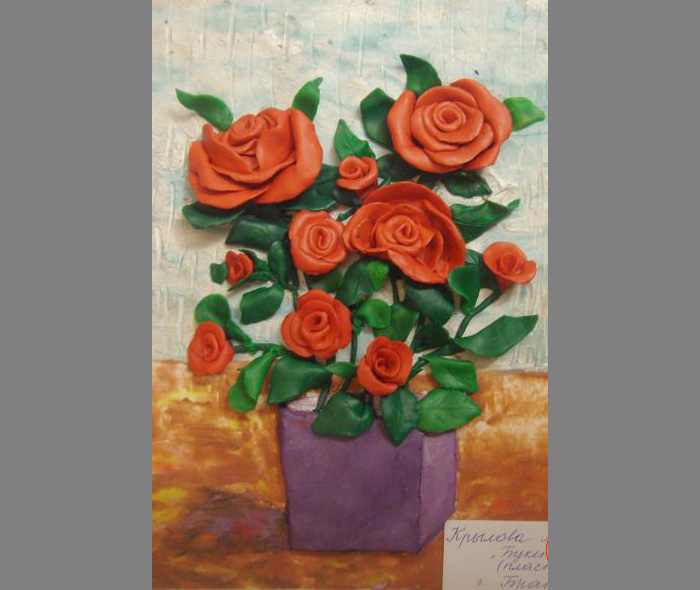 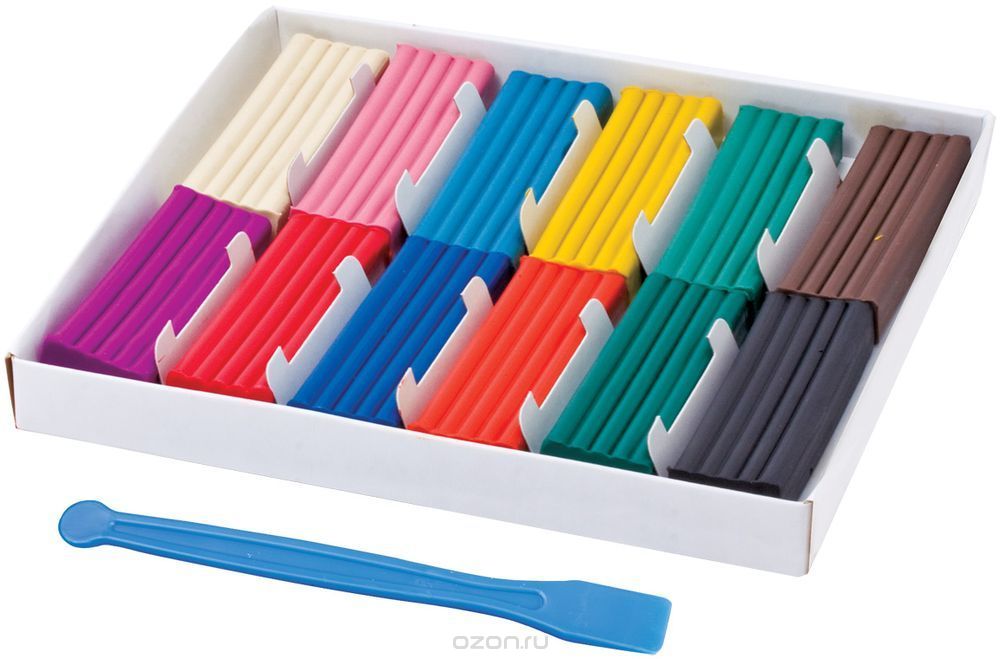 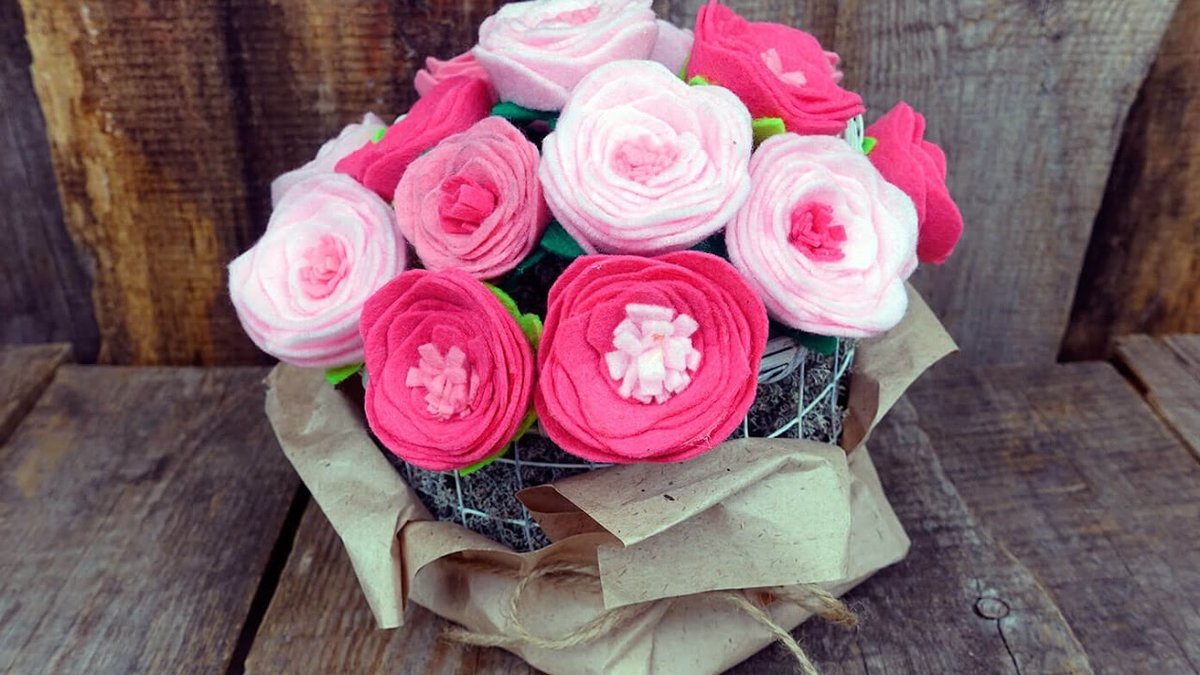 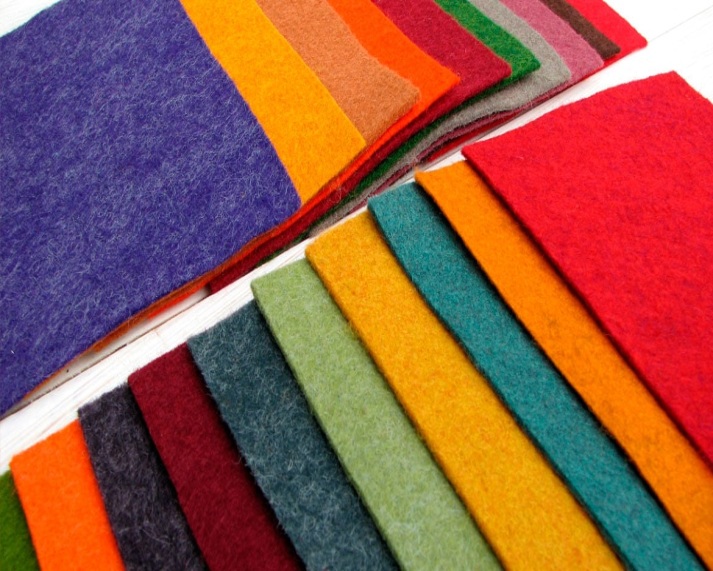 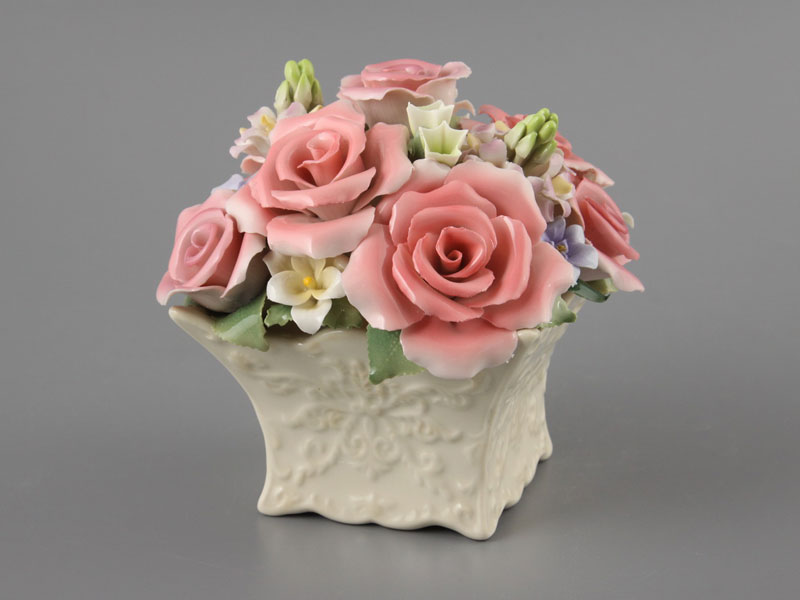 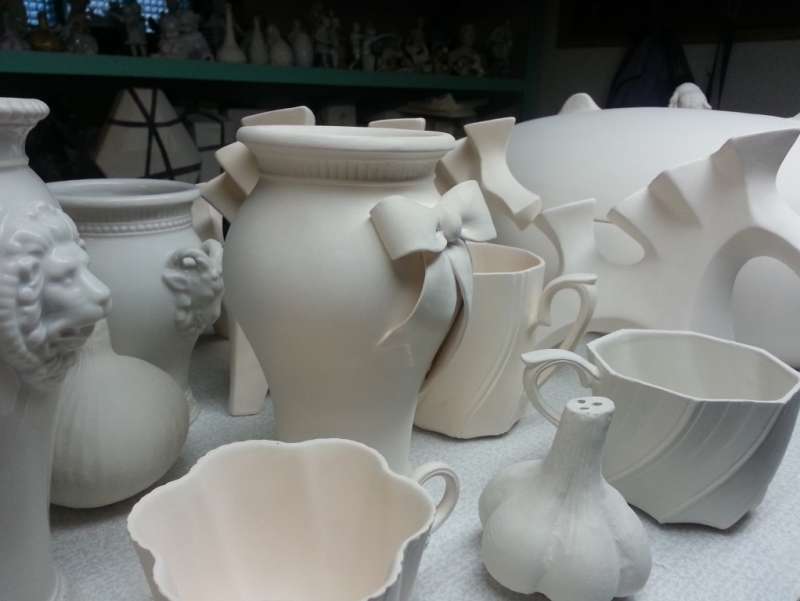 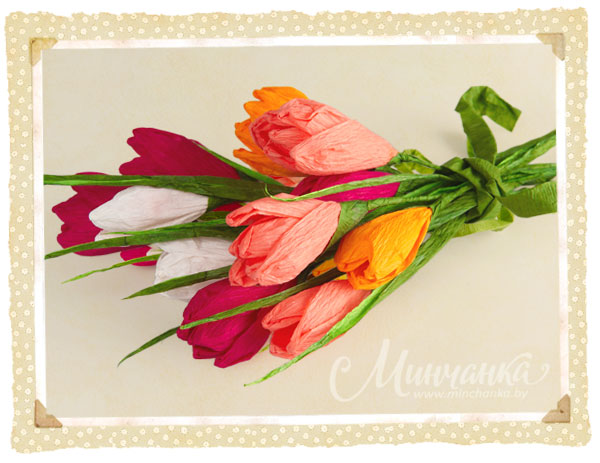 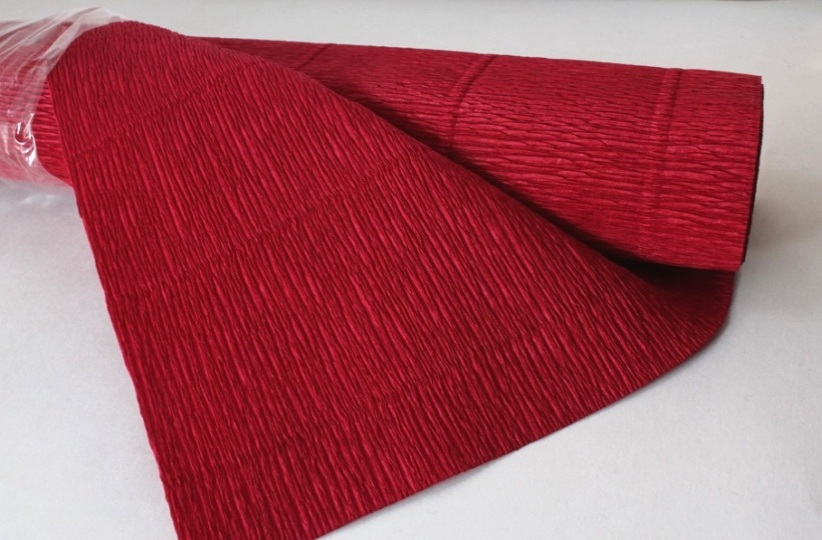 Игра «Скажи наоборот»
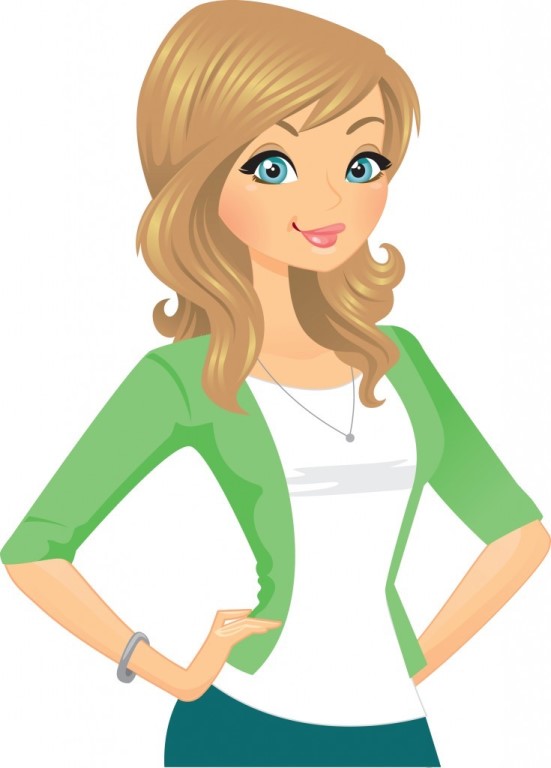 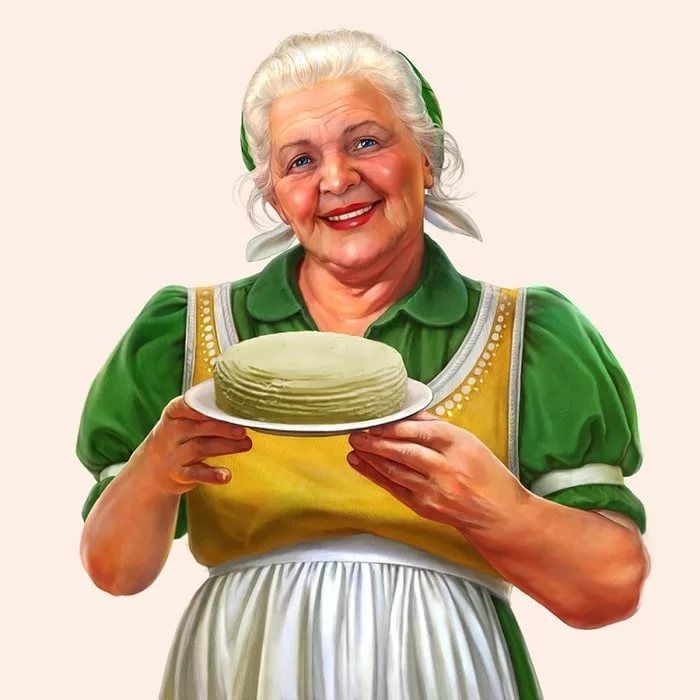 Игра «Наоборот»
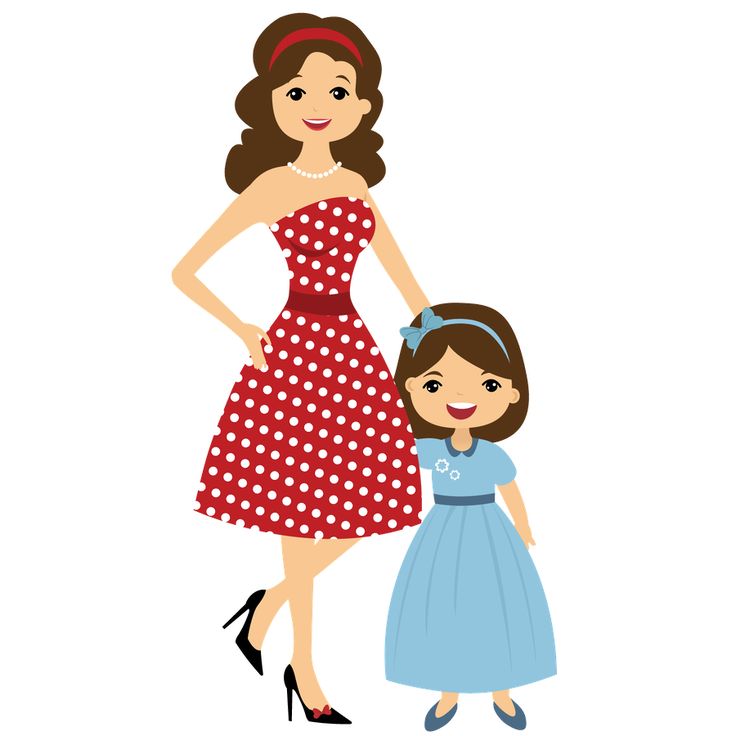 Игра «Наоборот»
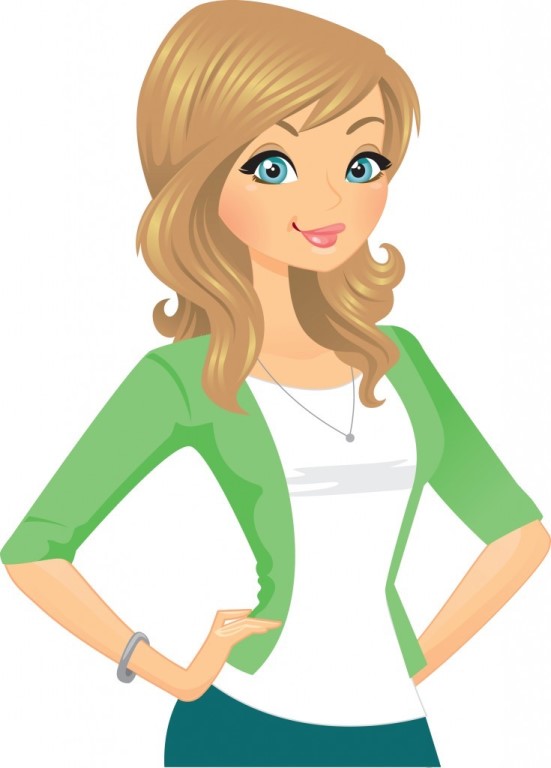 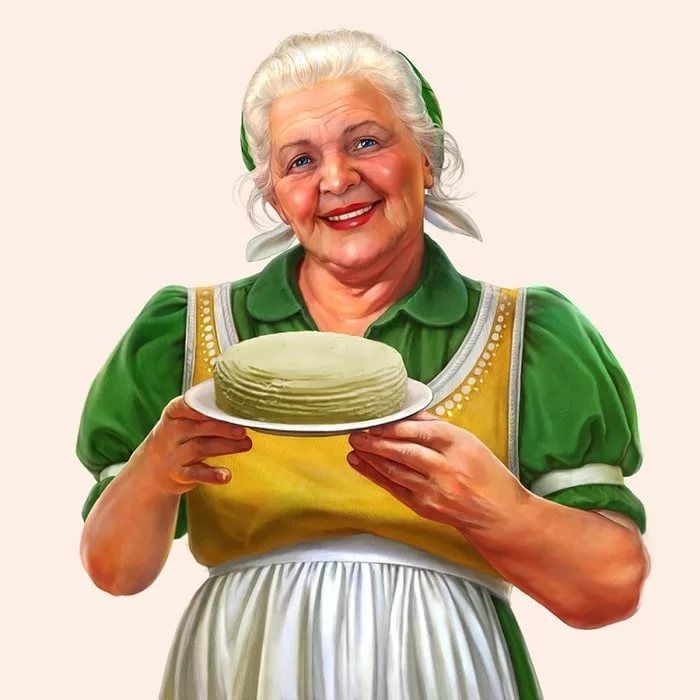 Игра «Наоборот»
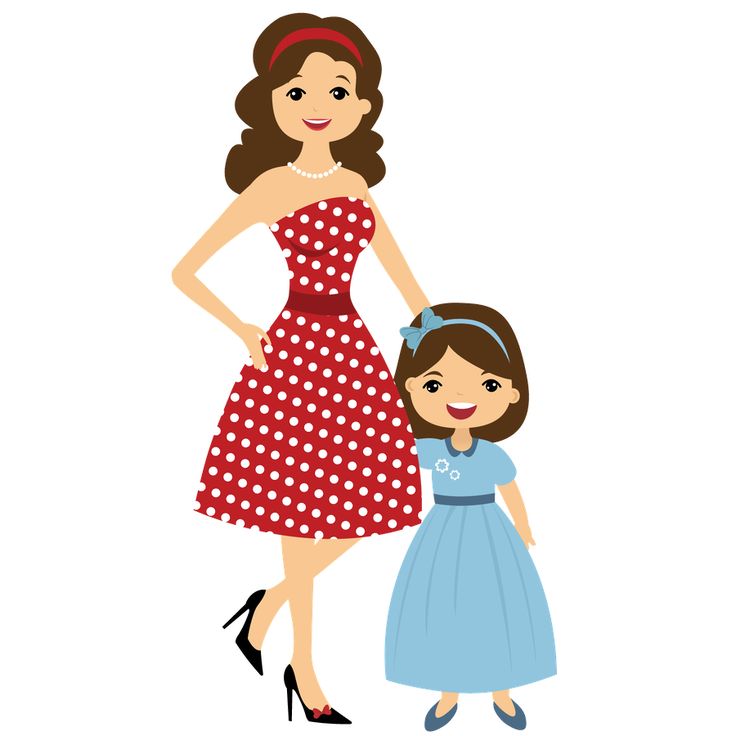 Игра «Повтори и объясни»
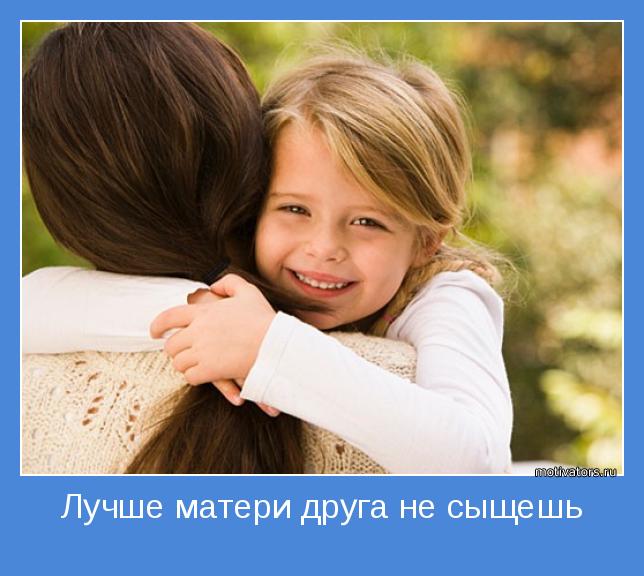 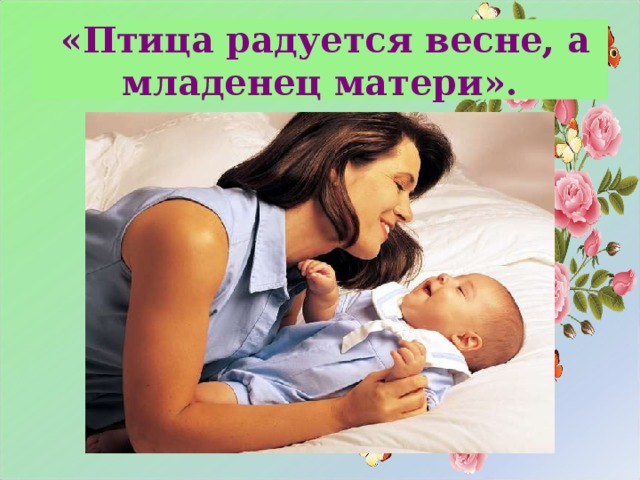 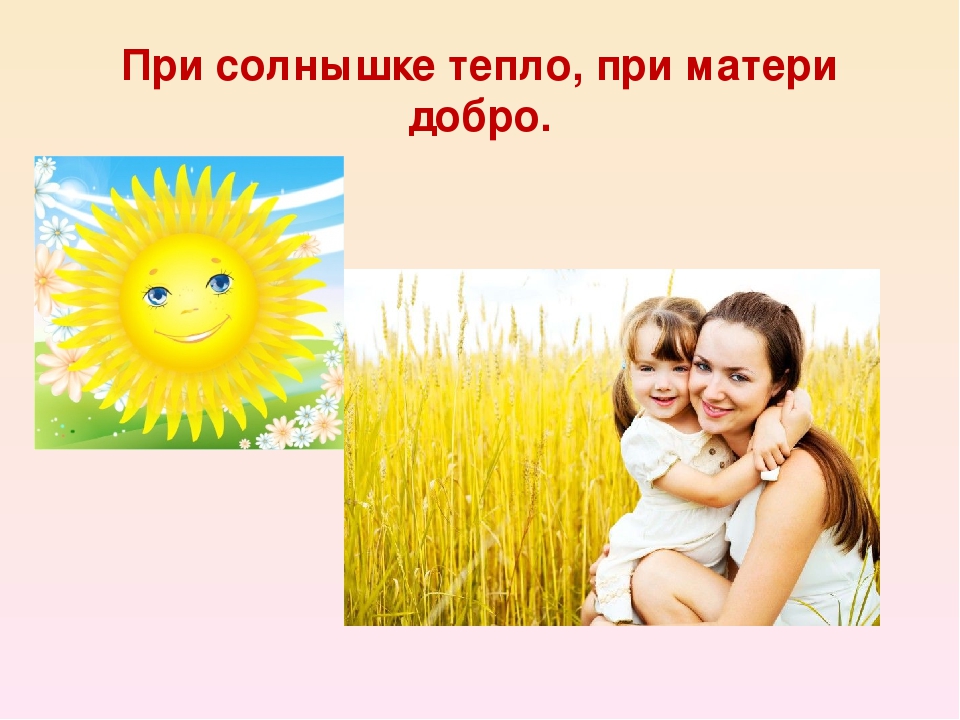 Игра с мячом «Чей, чья, чьи?»
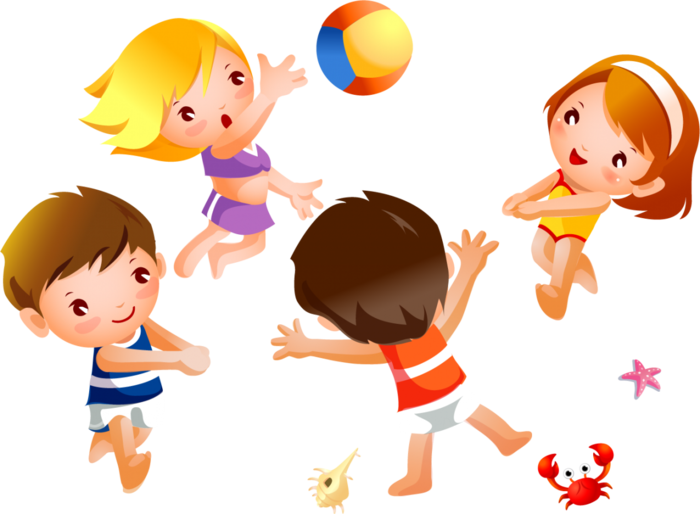 Игра «Мамины профессии»
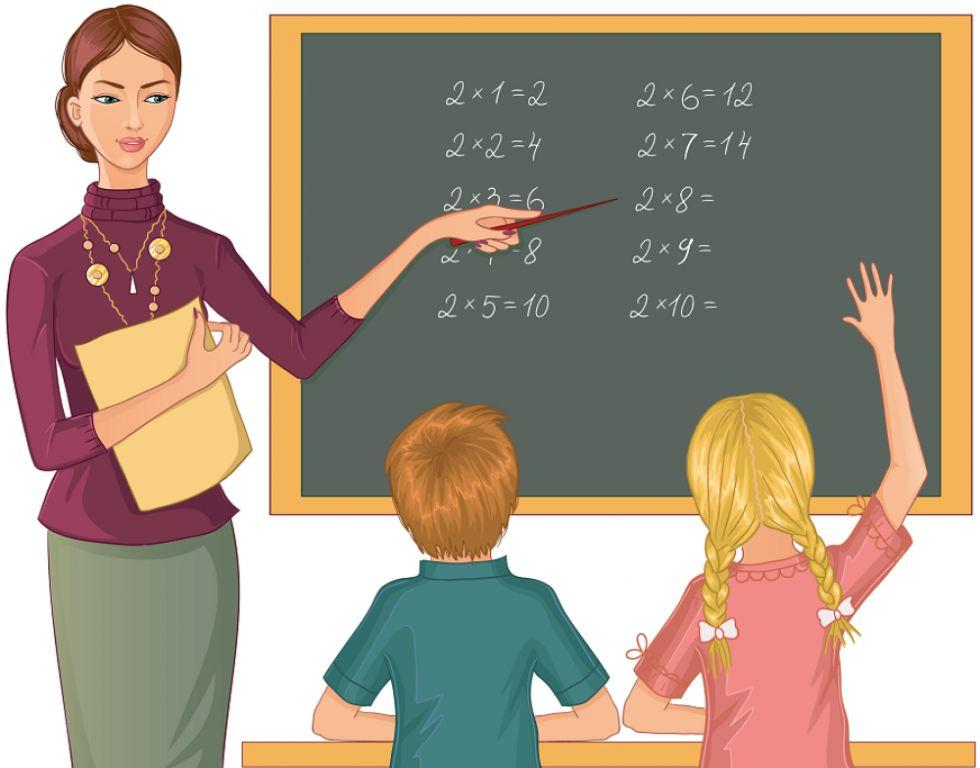 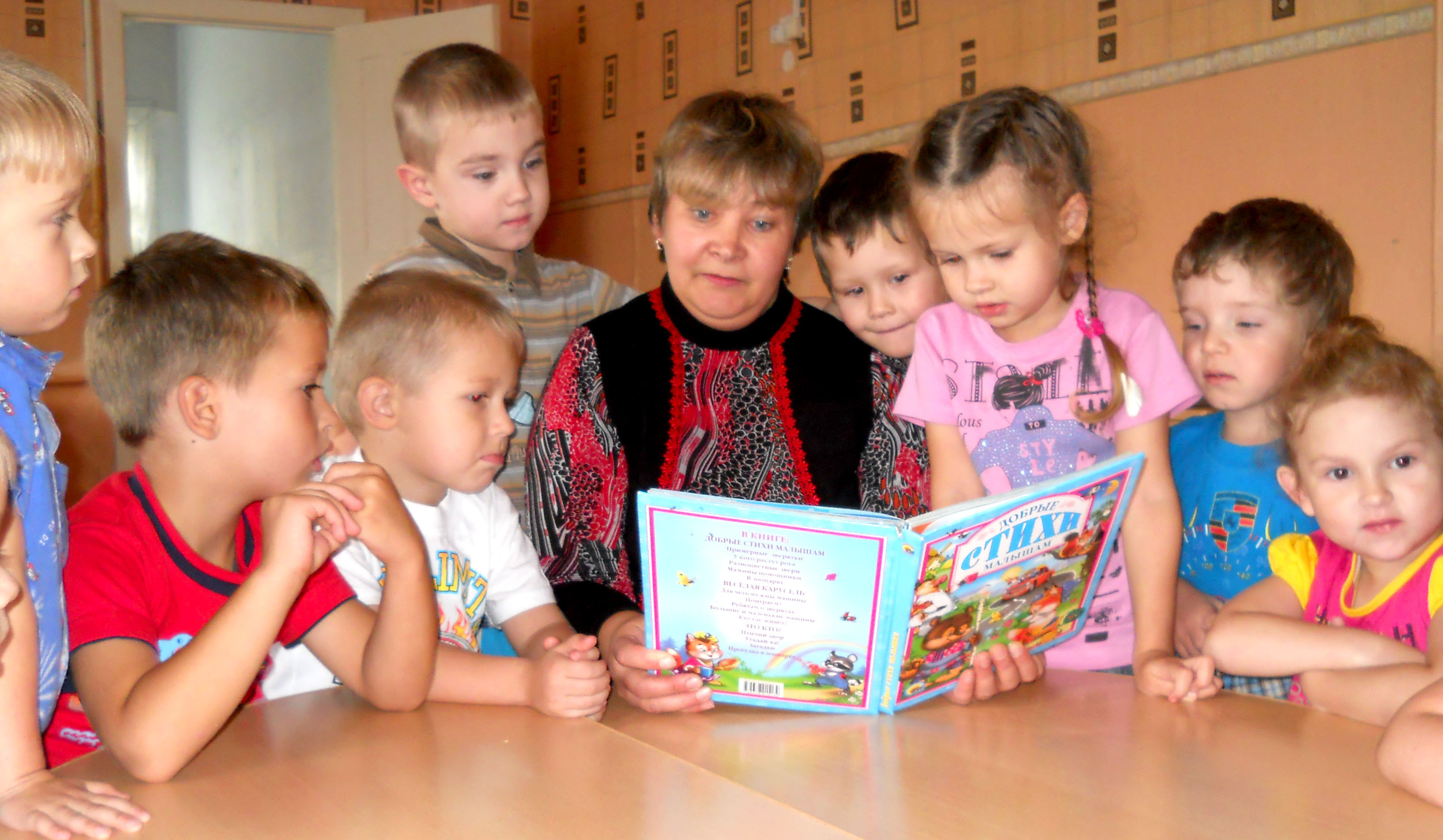 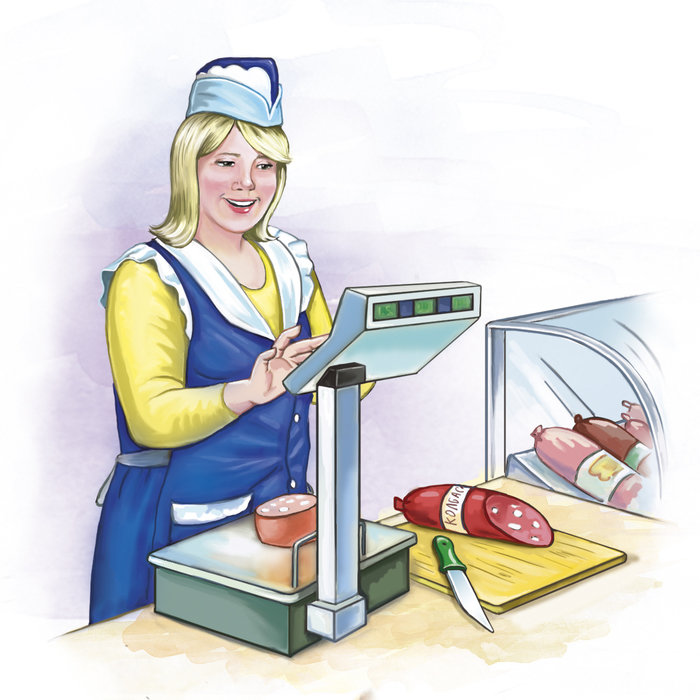 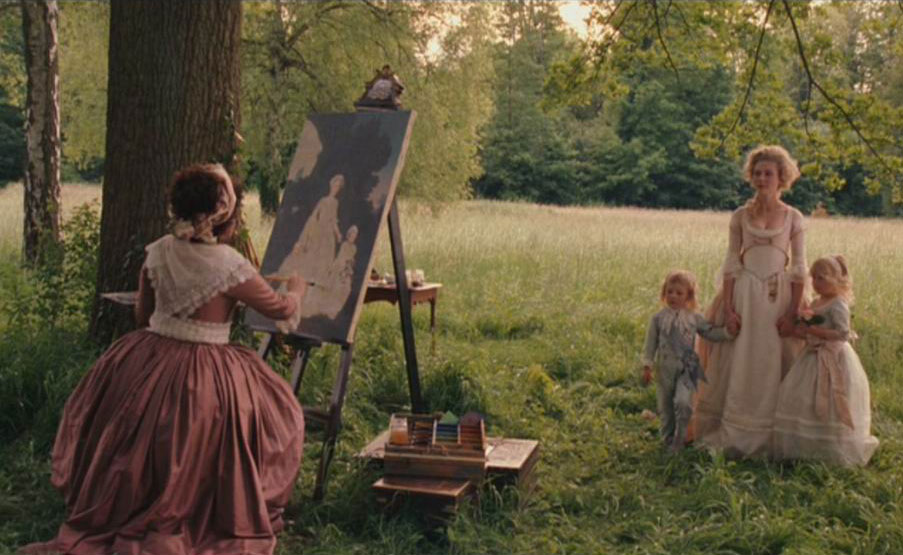 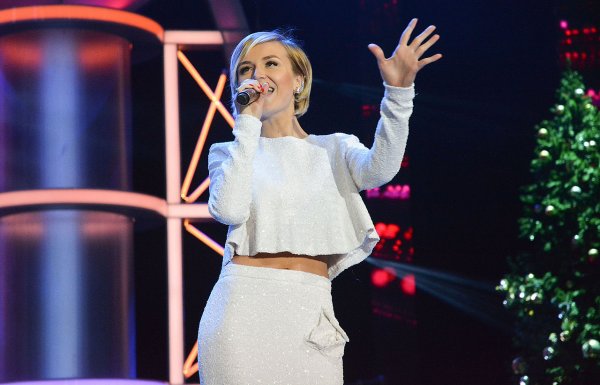 Закончи предложение словом «МАМА»
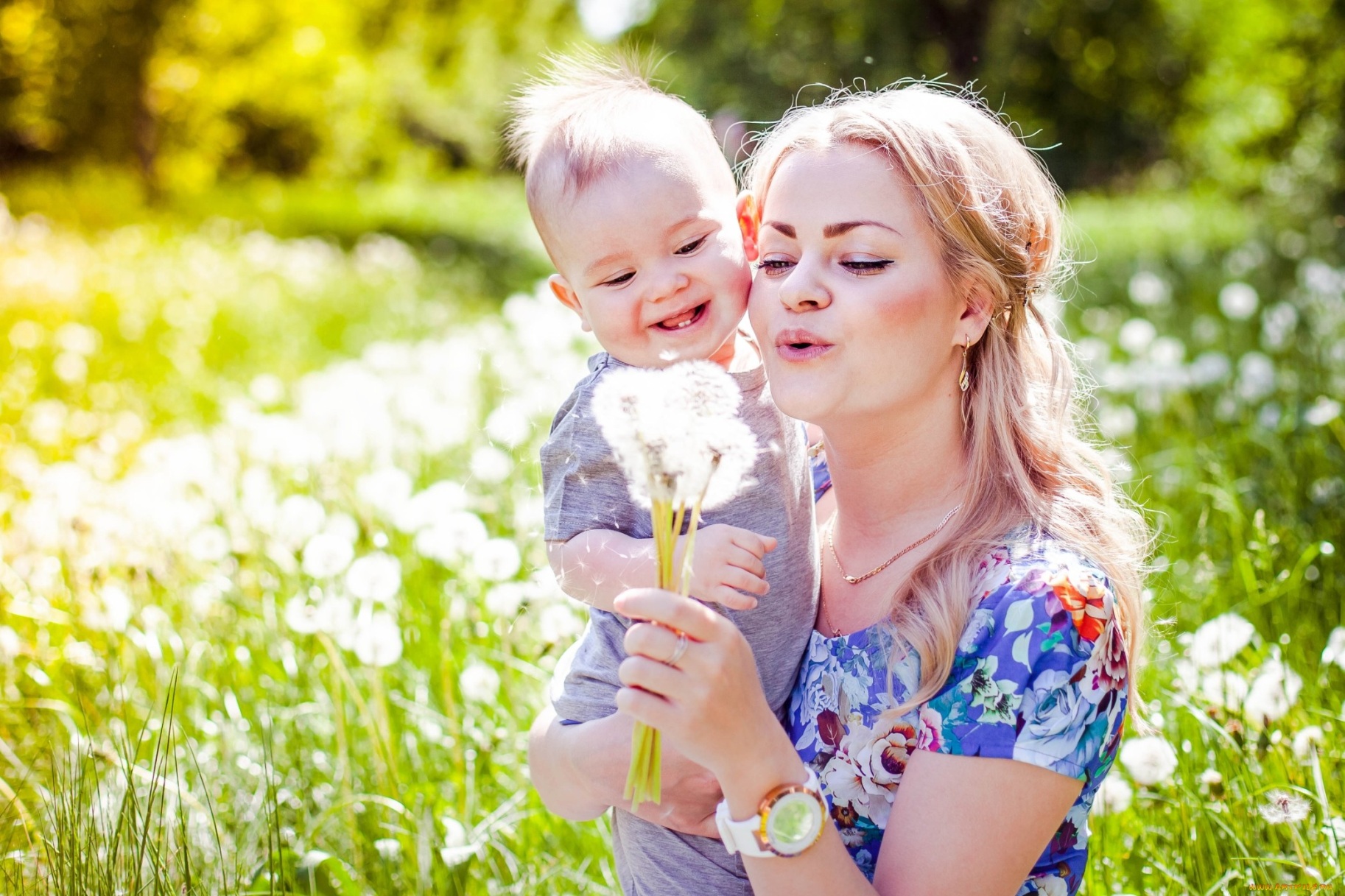 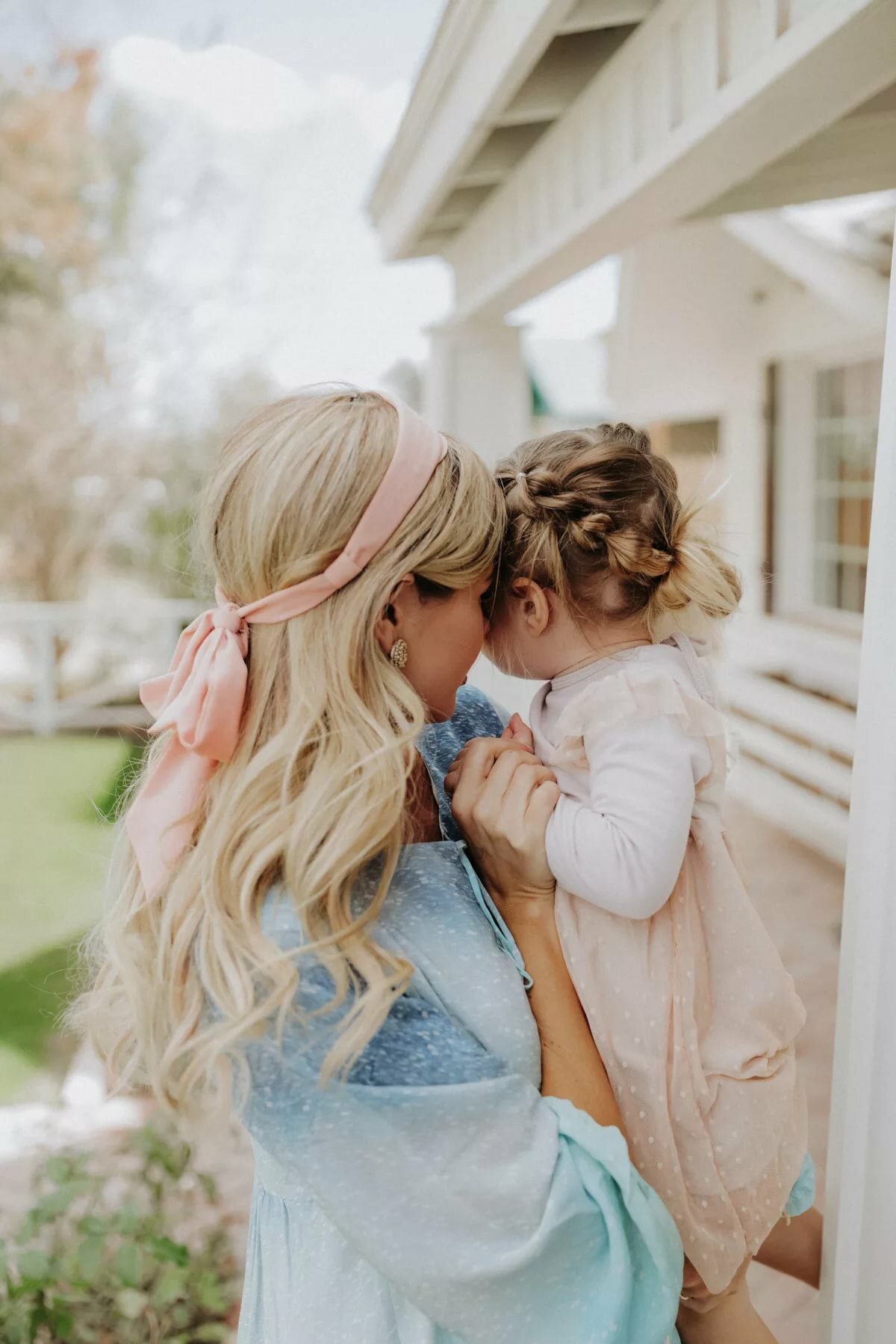 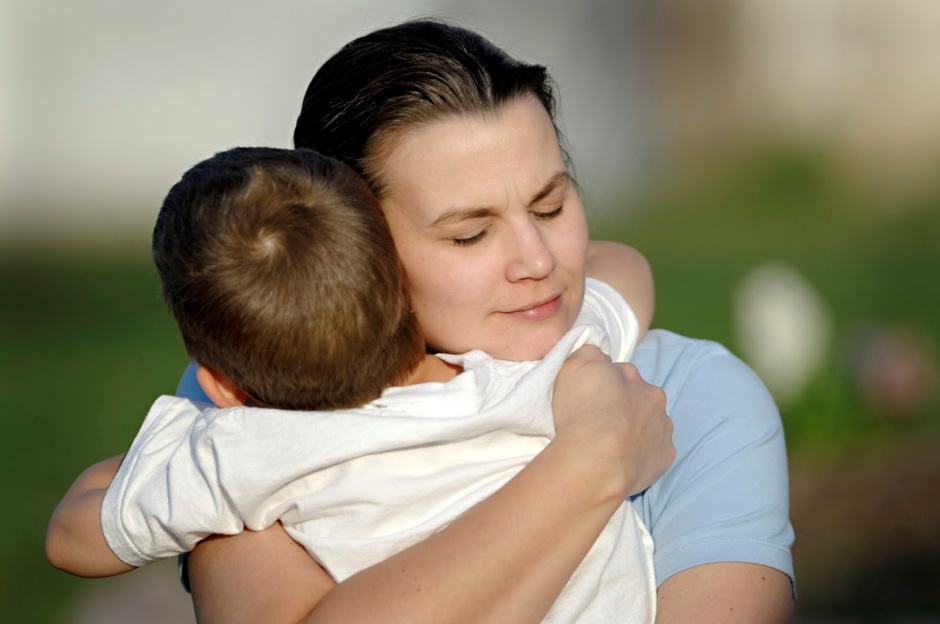